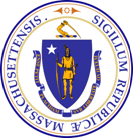 Massachusetts    Puerto Rico 
National Peer-to-Peer
Technical Assistance and Training
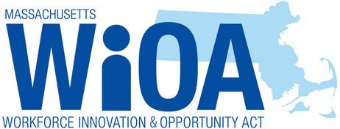 Massachusetts Fiscal Monitoring Process

Michael Williams

March 5 - 7, 2018
3/1/2018
Introduction
The Secretary is authorized to monitor all recipients of financial assistance to determine compliance with federal requirements.

All grantees with sub-recipients are required to monitor to ensure compliance with federal requirements.
Law
20 CFR §683.410 (a) - Each recipient and subrecipient of funds under title I of WIOA and under the Wagner-Peyser Act must conduct regular oversight and monitoring of its WIOA and Wagner-Peyser Act program(s) and those of its subrecipients and contractors as required under title I of WIOA and the Wagner-Peyser Act, as well as under 2 CFR part 200, including 2 CFR 200.327, 200.328, 200.330, 200.331, and Department exceptions at 2 CFR part 2900.
Purpose of Monitoring
To Ensure that the grantee is implementing the grant consistent with:

Statute
Regulations
Grant Terms & Conditions
Federal financial and administrative requirements including cost principles
DOL policy and guidance (e.g. TEGLs etc.)

Continuous Improvement:

Identify weaknesses & areas of non-compliance
Identify best practices 
Provide technical assistance 
Allow sufficient time for corrective action
Follow up to ensure corrective action is completed
Areas of Fiscal Review
Accounting Systems & Reporting
Cash and Grant Management
Cost Allocation Plan and Cost Classification Methodology
Audit
Property/Inventory Log
Procurement and Contract
Personnel Policies and Procedures
Fiscal Monitoring
Annual review conducted on 8 Administrative Systems
Fiscal System Certification required every two years
Certified
Certified With Conditions
Out of Compliance
De-Certified
What is a Finding?
A finding is any “violation of”:
Law
Regulations
Grant Agreement
Contract Agreement
Formal Policy (State and Local)

*An area of concern would be any deficiency that potentially may lead to a finding of questioned or disallowed costs.
What Is Questioned Cost?
Questioned Costs (ref. §200.84) results from a violation of:
Law/Regulation 
Grant, Contract, annual funding plan or financial agreement 
				Or
Cost that are not supported by adequate backup documentation
Cost incurred appear unreasonable or do not meet the “prudent person test” 
Questioned costs could result in disallowed costs
What Is Disallowed Costs?
Disallowed Cost are those charges to the Federal award that the Federal awarding agency or pass-through entity has determined to be unallowable, in accordance with applicable Federal statutes, regulations, or terms and conditions of the Federal award. (§200.31)

Disallowed costs must be reimbursed using non-federal funds following an Audit Resolution process.
Fiscal Monitoring Process
On-Site Review (Using Fiscal Tool)
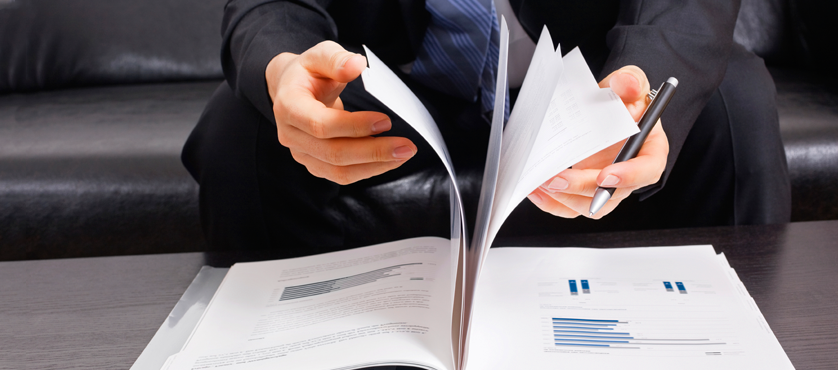 Review Accounting Systems & Reporting
Accounting System (chart of accounts, accounting method)
Separation of duties
Review of Fiscal Status Reports
80% Expenditures/Obligation spending rate
O/S Youth Fiscal 75% spending requirement
30% Training Requirement
20% Youth O/S Work Experience Requirement
Program Income reporting
Close-out reports and supporting document
Review Cash & Grant Management
Several cash draw downs and supporting documents
Review of cash receipts
Randomly select 10-20 invoices depending on grants
Invoices and supporting documents
Review of bank statements and reconciliation
Petty cash (if applicable)
OJT payments
Support service payments
Current approved budget
Review Cost Allocation Plan & Methodology
Allocation of costs
Space allocation
Allocation of shared costs
Budget vs. actual
Approved Indirect Cost Rate
Review Property / Inventory
Costs are properly allocated
Prior approval has been obtained
Proper analysis has been conducted (i.e. lease vs. purchase)
Property log maintained & inventory conducted timely
For the benefit of the grant
Proper disposition – documented process
Review Audit Reports
Audit findings, material weakness, concerns
Audit Resolution (if applicable)
Review Procurement Policy and Procedures
Local and State, Federal policies (§200.317 - §200.322)
Open and fair competition
Small Purchase Procurement Analysis
Sole-Source Analysis (if applicable)
Request for Proposals and documentations
Procurement Files, RFP, Contracts & ITA(s)
Evaluation of selections
Two-year Procurement for Youth
Equipment Purchase >$5,000
Review Personnel Policies & Procedures
Randomly select timesheets, payroll & personnel folders
Timesheets of at least 2 periods
Payroll for the same period as timesheets
Personnel Files
Salary and Bonus Limitation ($187,000--1/17)
Review Subrecipient Fiscal Monitoring
Monitoring Schedule
On-site sub-recipient monitoring
Monitoring Tool
Written monitoring reports 
Follow-up on deficiencies
Follow up / Corrective Action
Review Prior year’s reports to ensure all outstanding issues have been resolved
Technical Assistance
Policy/Procedural Changes
Corrective Action Plan
Follow Up
Audit Resolution Process
Audit tracking system
Resolution Process
Informal – Draft Initial Determination 
Formal - Initial Determination
Final decision
Notification of right to appeal and process involved
Timeframe for Hearing of complaint or grievance
Right to appeal to DOL
Exit Interview
Prepare notes for exit interview
Meet with staff to discuss summary of review
Conduct exit on-site or via conference call
National Dislocated Worker Grant Monitoring Process
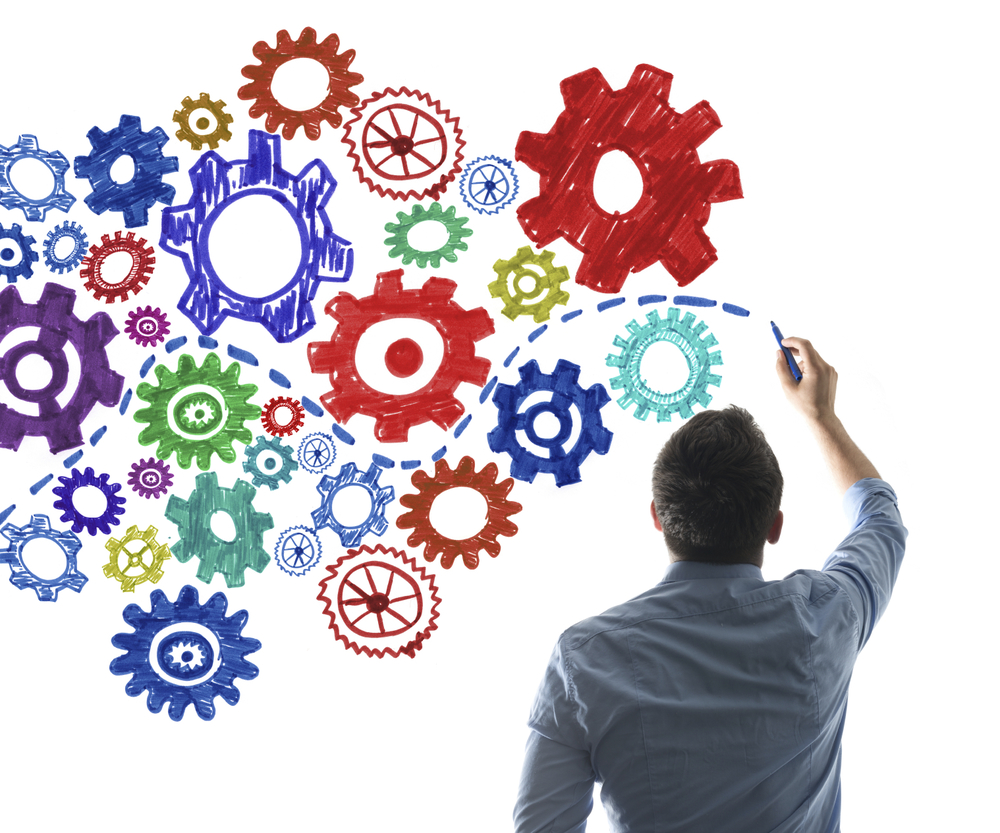 National Dislocated Worker Grants Monitoring
Two Compliance Reviews Conducted
Purpose
Determine whether operator in compliance with fiscal, administrative and program requirement of the NDWG
Provide technical assistance in meeting performance and expenditure outcomes
Identify best practices
NDWG Initial Review
Program and Fiscal review
Conducted by DCS
120 days after release of grant funds to project operator
Contact local area to schedule date
Two weeks prior to review
Meet with DCS NWDG Staff for info gathering
Obtain participant list
Trade unit, if Trade certified
Select files to review
NDWG Initial Review (continued)
One week prior to review
Send participant file list to NDWG operator
Review local policies/procedures
Review Program Questionnaire
Prepare for Entrance meeting
NDWG On-Site Fiscal Review
Entrance Meeting
NDWG Monitoring Tool
Request additional documents
Review FSR
Review related ITAs 
Review OJTs
Review Cash Requests
Property / equipment purchased with NDWG funds
NDWG On-Site Fiscal Review (continued)
Personnel transactions
Payroll records agree with time log entries 
Are staff charges reasonable based on NDWG grant activity 
Review group contracts, consultant contracts, RFP records, other
Does local area follow their written accounting procedures?
Does local area follow their cost allocation plan?
NDWG On-Site Program Review
Has local area conducted appropriate outreach?
Is outreach ongoing?
Compare current enrollments to projected enrollments
Is the local area likely to meet performance goals?
Challenges or unexpected events?
Provide TA
NDWG On-Site Program Review
NDWG File Review Form
Verify eligibility – documentation
Is enrollment date accurate?
Have barriers been documented?
Is there a plan to address these?
NDWG On-Site Program Review (continued)
Is training appropriate based on assessment?  On LMI?
Is ABE/ESOL training provided if needed?
Have appropriate supportive services been provided?
Does local area follow their procedures?
Does case management occur at least every 30 days?
Is exit date accurate?
Innovative practices
NDWG On-Site Program Review (continued)
Exit Meeting
On-site or conference call
Issue Report
Follow up on Findings
Resolution
Midpoint Review
DOL conducts in collaboration with DCS  
DCS conducts fiscal review
DOL staff conducts program review
DCS is the conduit between DOL and the local area
Midpoint Review process and procedures
Single Audit Process
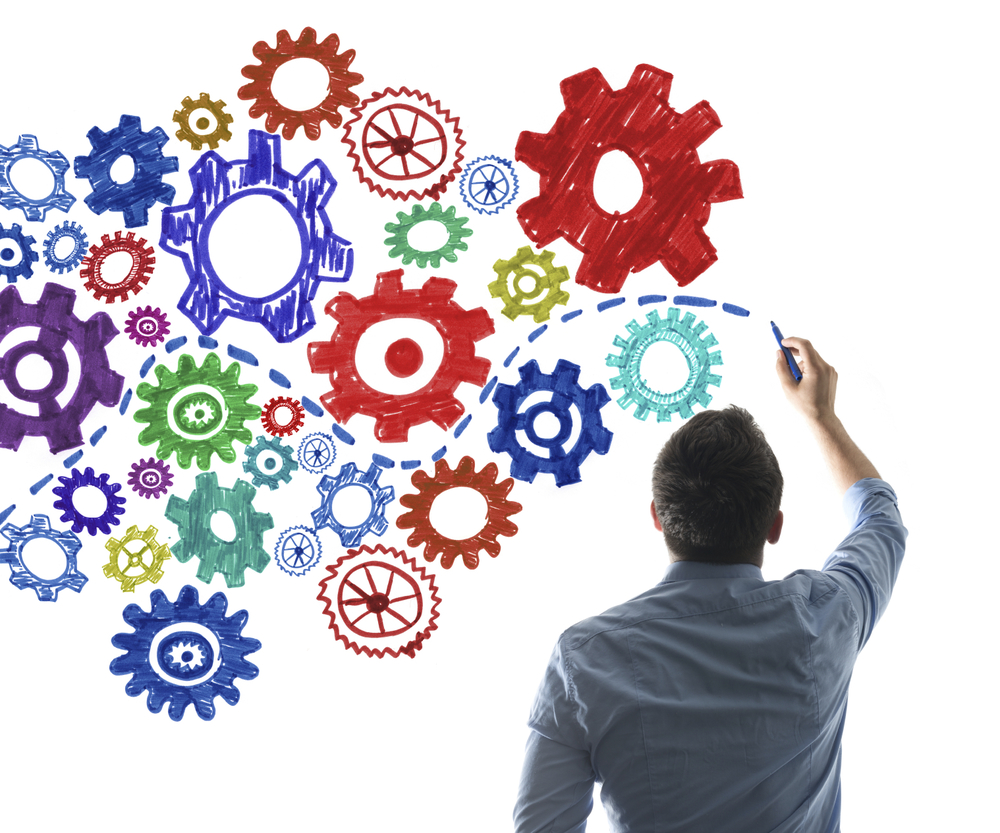 General Requirements
Designated member of the FMO staff to review and process the single audits for each workforce development area 
Audit requirements are found in 2 CFR 200 Subpart F
A Single Audit is required if the non-Federal entity expends $750,000 or more in Federal Awards during a fiscal year 
Does not apply to for-profit entities; however:
Pass-through entity must ensure the for-profit entity’s compliance with Federal award requirements
General Requirements (continued)
The Single Audit package consists of 
Financial Statements
Schedule of Expenditures of Federal Awards
Summary schedule of prior audit findings
Corrective action plan for current-year findings
Requirements For Pass-Through Entries 2 CFR 200.331
All pass-through entities must:
Verify that every subrecipient has a Single Audit conducted, if they meet the threshold
Issue a management decision for audit findings (see §200.521) 
Follow up on all audit findings and ensure timely resolution
Consider taking action against noncompliant subrecipients
Requirements For Pass-Through Entries 2 CFR 200.331 (continued)
Must take action for subrecipient’s continued inability or unwillingness to have a Single Audit
Remedies for non-compliance (§200.338):
Temporarily withhold cash
Disallow costs
Suspend or terminate the award
Initiate suspension or debarment proceedings
Withhold further Federal awards
Other legally available remedies
General Requirements (continued)
The Single Audit package and Data Collection Form must be submitted electronically to the Federal Audit Clearinghouse (FAC)
Submission deadline is the earlier of:
30 days after receipt of the auditor’s report, or 
nine month’s after the end of the audit period
DCS Procedure for Review of Single Audits
Tracking sheet used each fiscal year
Pass-through entities must obtain Single Audits from the FAC website: https://harvester.census.gov/facdissem/SearchA133.aspx
Periodically check FAC websites for Audits
Download Audits and Data Collection Forms
DCS Procedure for Review of Single Audits (continued)
Update tracking log
Reminder letters sent in Feb / March 
No provisions for late submission of Single Audits
FAC follows up
Single Audit Desk Review
Upon receipt of Audit, check for Findings, contingencies, etc.
Evaluate each Finding/issue
Related to DCS funding?
Potential to put DCS funds at risk?
If yes to either, response letter sent immediately
If Audit includes corrective action plan, request status report
If no corrective action plan, auditee must respond with actions and timetable
Single Audit Desk Review (continued)
Corrective Action Plan must contain:
Name of person responsible for corrective action
Action planned
Timetable for completion 
				OR
Explanation and specific reasons if auditee does not agree with Finding
Single Audit Desk Review (continued)
Desk Review Tool (internal use only)
Schedule of Expenditures of Federal Awards
All DCS programs included
CFDA numbers correct
Reconcile expenditure amounts
Single Audit Desk Review (continued)
Response letter to subrecipient
Corrective action must begin immediately
Must be sent within twelve months of receipt of Audit by the FAC (2 CFR 2900.21)	
Four types:
No Findings or issues
Findings not related to DCS programs/funding
Findings may or may not apply to Fiscal Agent (municipal entities)  
Findings pertain to DCS programs
Single Audit Desk Review (continued)
Follow up and resolution
30 days for responses
During the annual on-site visit FMO staff verifies Findings are resolved
If not resolved, provide TA and/or create corrective action plan
Interim response letter
Final response letter when all Findings have been resolved
Questions?
Any questions or comments on today’s presentation?

                                                      	Thank you!
Field Management & Oversight (FMO) Fiscal Staff
Eddie Bartkiewicz, Director	 	Edward.Bartkiewicz@MassMail.State.MA.US
Rosetta Filkins 			Rosetta.Filkins@MassMail.State.MA.US
Jack Kasle				Jack.Kasle@MassMail.State.MA.US
Carrie Mazza			Carrie.Mazza@MassMail.State.MA.US
Michael Williams			Michael.Williams@Mass.Mail.MA.US

Please feel free to contact any of us if you have additional questions related to this Peer-to-Peer Technical Assistance.
Thank You